CHÚA NHẬT XXIVTHƯỜNG NIÊN NĂM B
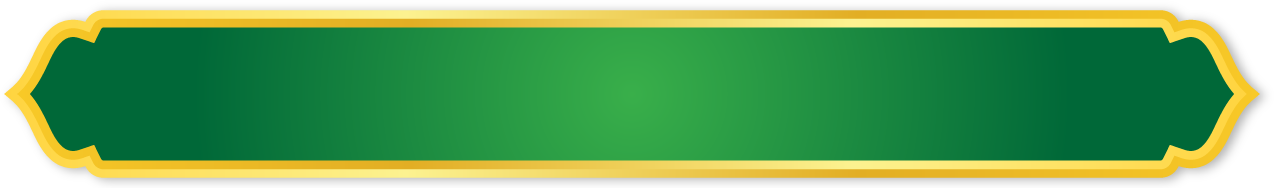 CA ĐOÀN THÁNH CECILIA
GIÁO XỨ THIÊN ÂN
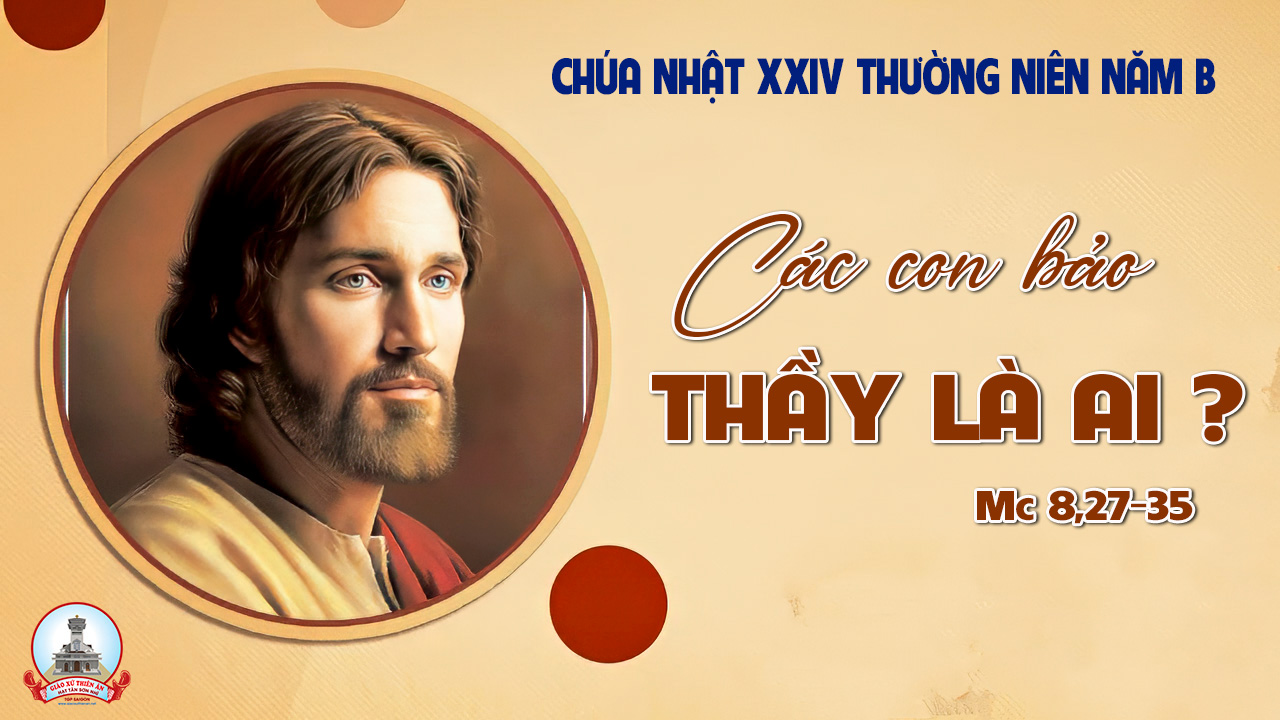 TẬP HÁT CỘNG ĐOÀN
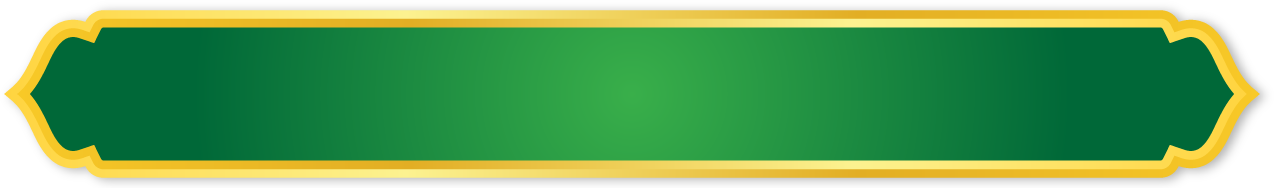 CA ĐOÀN THÁNH CECILIA
GIÁO XỨ THIÊN ÂN
Đk: Trong cõi đất dành cho kẻ sống, tôi sẽ bước đi trước mặt Ngài.
Alleluia-Alleluia
Ước chi tôi chẳng hãnh diện về điều gì, ngoại trừ thập giá của Chúa, nhờ thập giá, thế gian đã chịu đóng đinh đối với tôi và tôi đối với thế gian.
Alleluia…
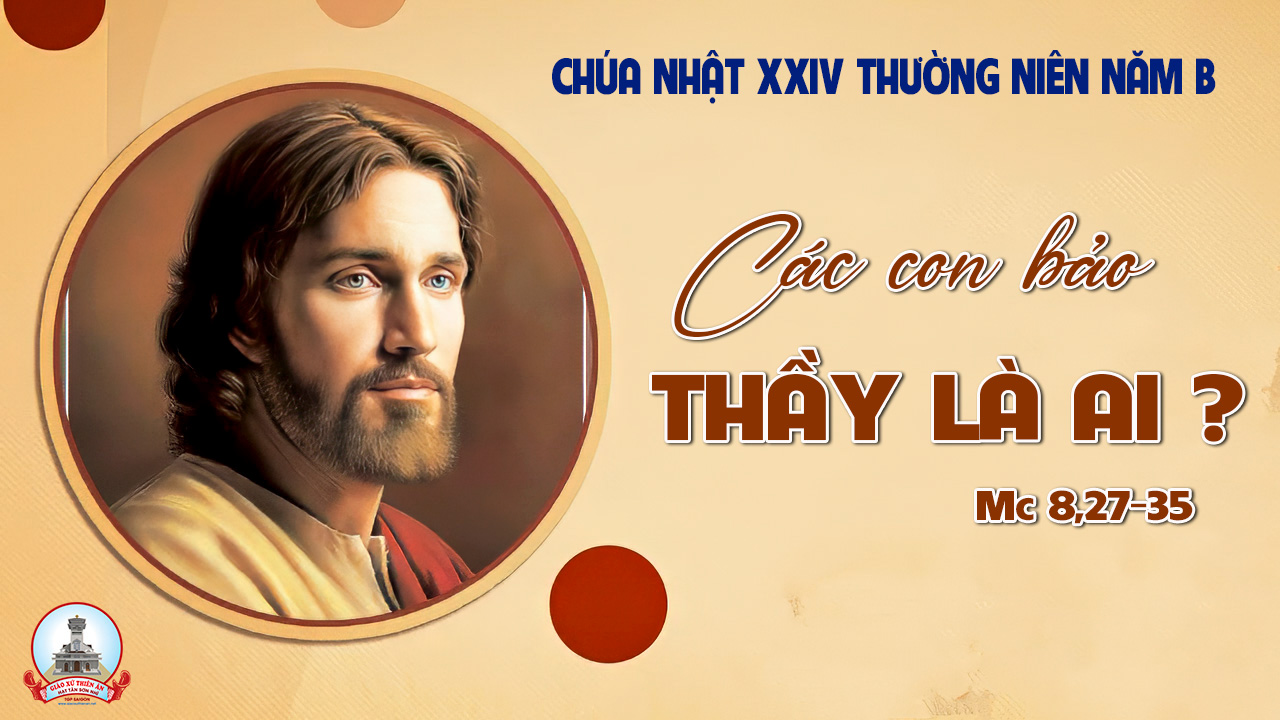 Ca Nhập LễCửa Công Chính Lm. Kim Long
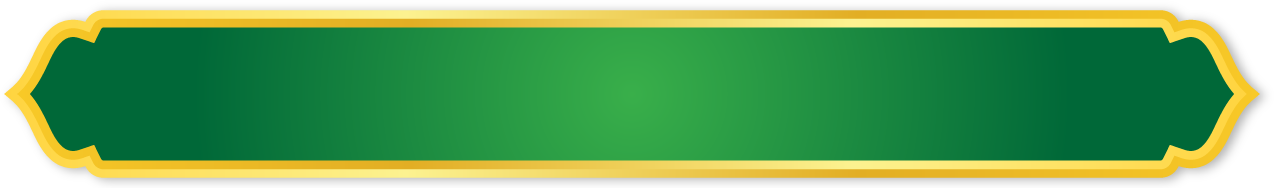 CA ĐOÀN THÁNH CECILIA
GIÁO XỨ THIÊN ÂN
Đk: Cửa công chính hãy mở cho tôi vào, cho tôi vào tạ ơn Chúa, nơi cung điện ngợp quang vinh. Chính đây là, chính đây là cửa Thiên Chúa, hỡi người công chính hãy mau tiến vào.
Tk5: Ca khúc tạ ơn thành kính dâng Người. Trần hoàn đồng ca vang lên hòa với cung đàn.
Đk: Cửa công chính hãy mở cho tôi vào, cho tôi vào tạ ơn Chúa, nơi cung điện ngợp quang vinh. Chính đây là, chính đây là cửa Thiên Chúa, hỡi người công chính hãy mau tiến vào.
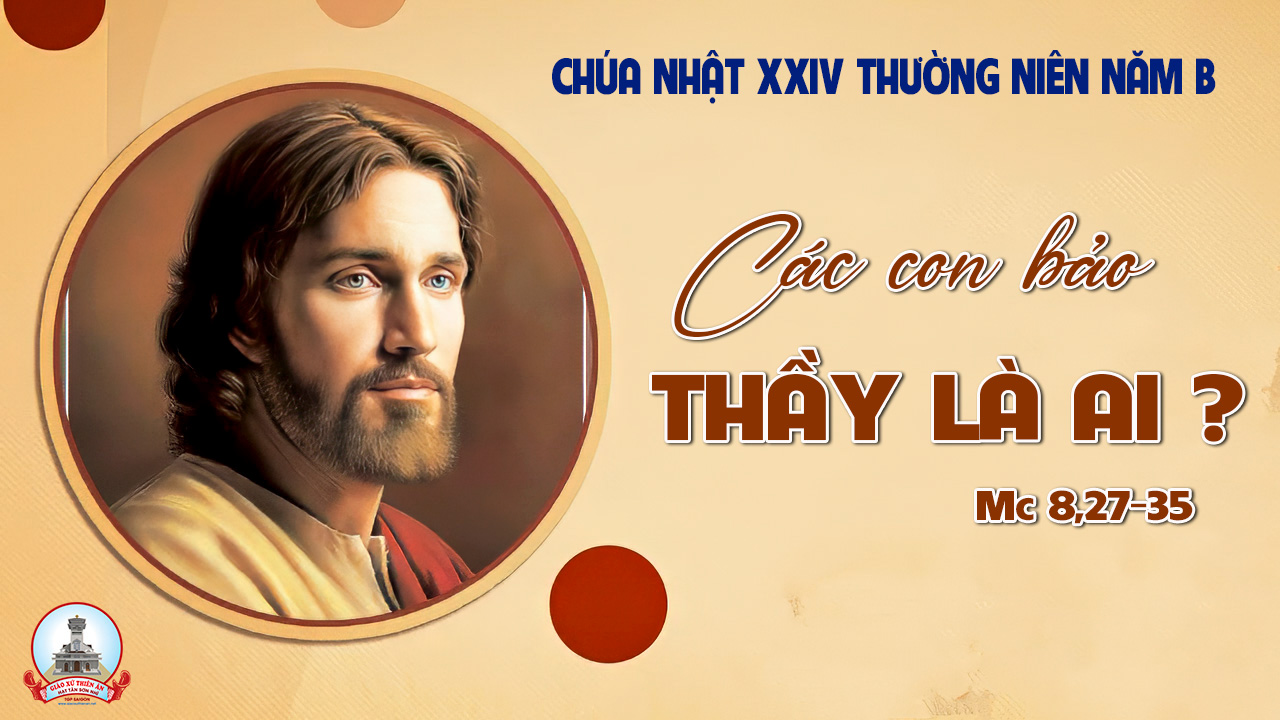 KINH VINH DANH
Chủ tế: Vinh danh Thiên Chúa trên các tầng trời.A+B: Và bình an dưới thế cho người thiện tâm.
A: Chúng con ca ngợi Chúa.
B: Chúng con chúc tụng Chúa. A: Chúng con thờ lạy Chúa. 
B: Chúng con tôn vinh Chúa.
A: Chúng con cảm tạ Chúa vì vinh quang cao cả Chúa.
B: Lạy Chúa là Thiên Chúa, là Vua trên trời, là Chúa Cha toàn năng.
A: Lạy con một Thiên Chúa,            Chúa Giêsu Kitô.
B: Lạy Chúa là Thiên Chúa, là Chiên Thiên Chúa là Con Đức Chúa Cha.
A: Chúa xóa tội trần gian, xin thương xót chúng con.
B: Chúa xóa tội trần gian, xin nhậm lời chúng con cầu khẩn.
A: Chúa ngự bên hữu Đức Chúa Cha, xin thương xót chúng con.
B: Vì lạy Chúa Giêsu Kitô, chỉ có Chúa là Đấng Thánh.
Chỉ có Chúa là Chúa, chỉ có Chúa là đấng tối cao.
A+B: Cùng Đức Chúa Thánh Thần trong vinh quang Đức Chúa Cha. 
Amen.
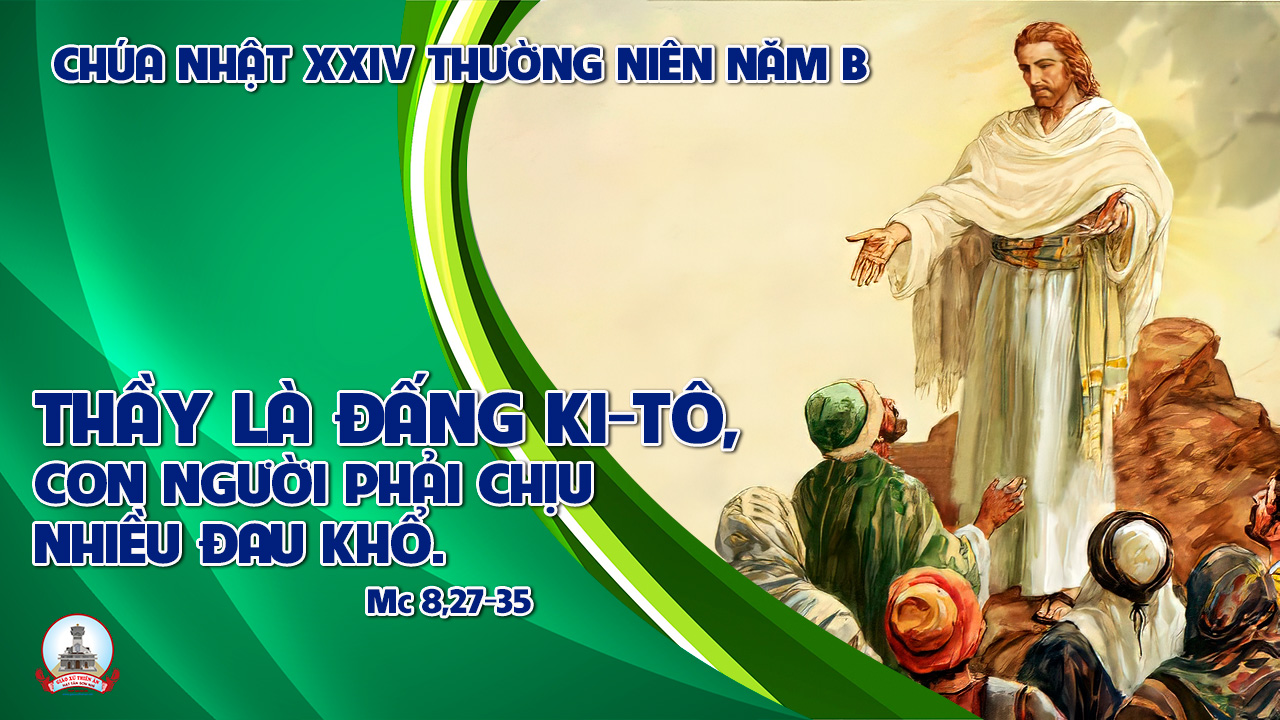 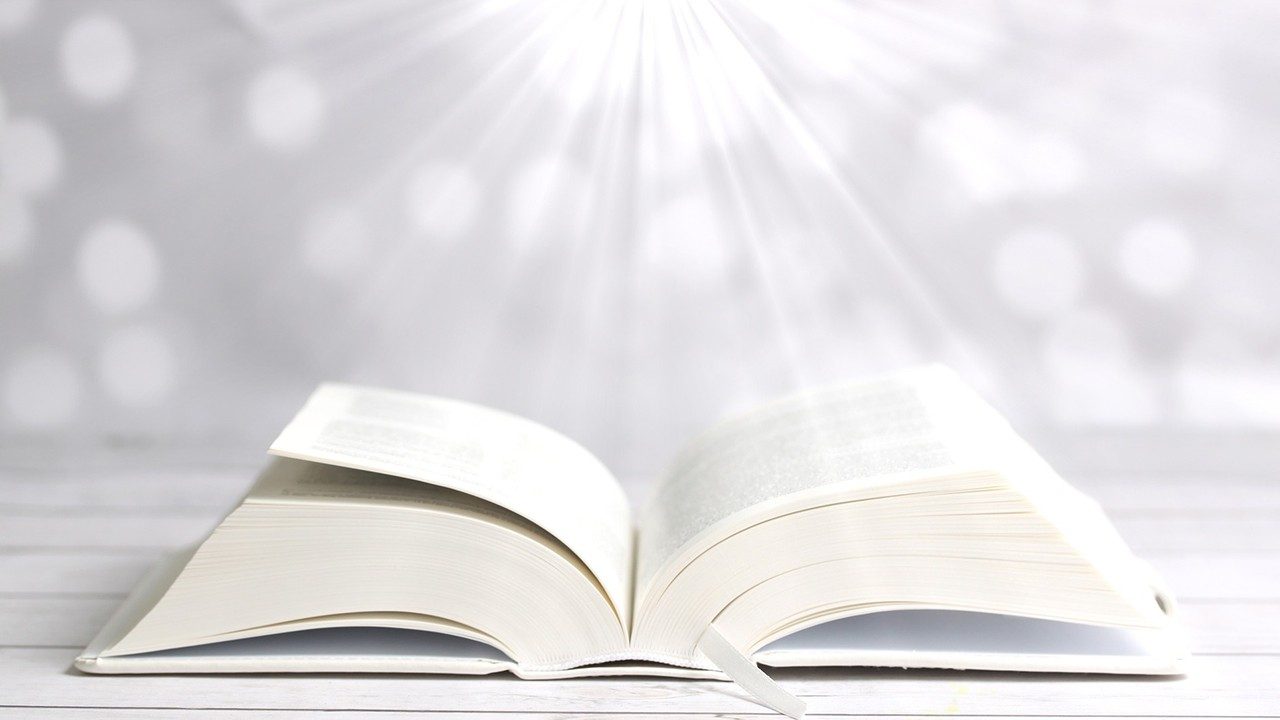 Bài đọc 1.
Tôi đã đưa lưng cho người ta đánh đòn.
Bài trích sách ngôn sứ I-sai-a.
THÁNH VỊNH 33THÁNH VỊNH 114CHÚA NHẬT XXIV THƯỜNG NIÊNNĂM B Lm. Kim Long04 Câu
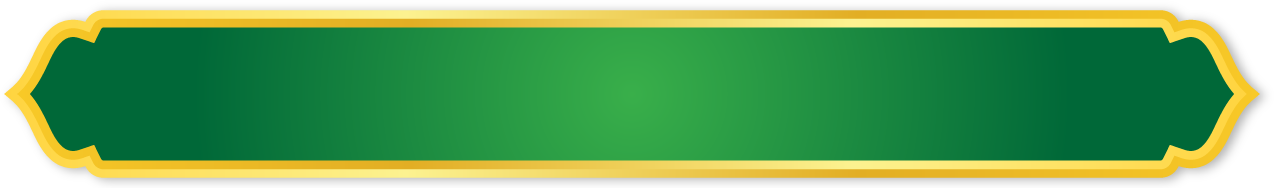 CA ĐOÀN THÁNH CECILIA
GIÁO XỨ THIÊN ÂN
Đk: Trong cõi đất dành cho kẻ sống, tôi sẽ bước đi trước mặt Ngài.
Tk1:  Lòng tôi yêu mến Chúa, vì Chúa đã nghe tôi khấn cầu. Vào ngày tôi kêu cứu, Ngài đã ân cần lắng nghe.
Đk: Trong cõi đất dành cho kẻ sống, tôi sẽ bước đi trước mặt Ngài.
Tk2: Bủa vây tôi tứ phía, mạng lưới âm ty, giây tử thần, Cầu Ngài khi nguy khốn: Lạy Chúa xin giải thoát con.
Đk: Trong cõi đất dành cho kẻ sống, tôi sẽ bước đi trước mặt Ngài.
Tk3: Ngài công minh ái tuất thật Chúa chúng ta thương hết tình, Phù hộ ai chân chất, Ngài cứu tôi hèn yếu đây.
Đk: Trong cõi đất dành cho kẻ sống, tôi sẽ bước đi trước mặt Ngài.
Tk4: Ngài cho tôi thoát chết, gìn giữ mắt tôi không đẫm lệ, Ngài nhìn tôi đưa bước ở đất những kẻ sống liên.
Đk: Trong cõi đất dành cho kẻ sống, tôi sẽ bước đi trước mặt Ngài.
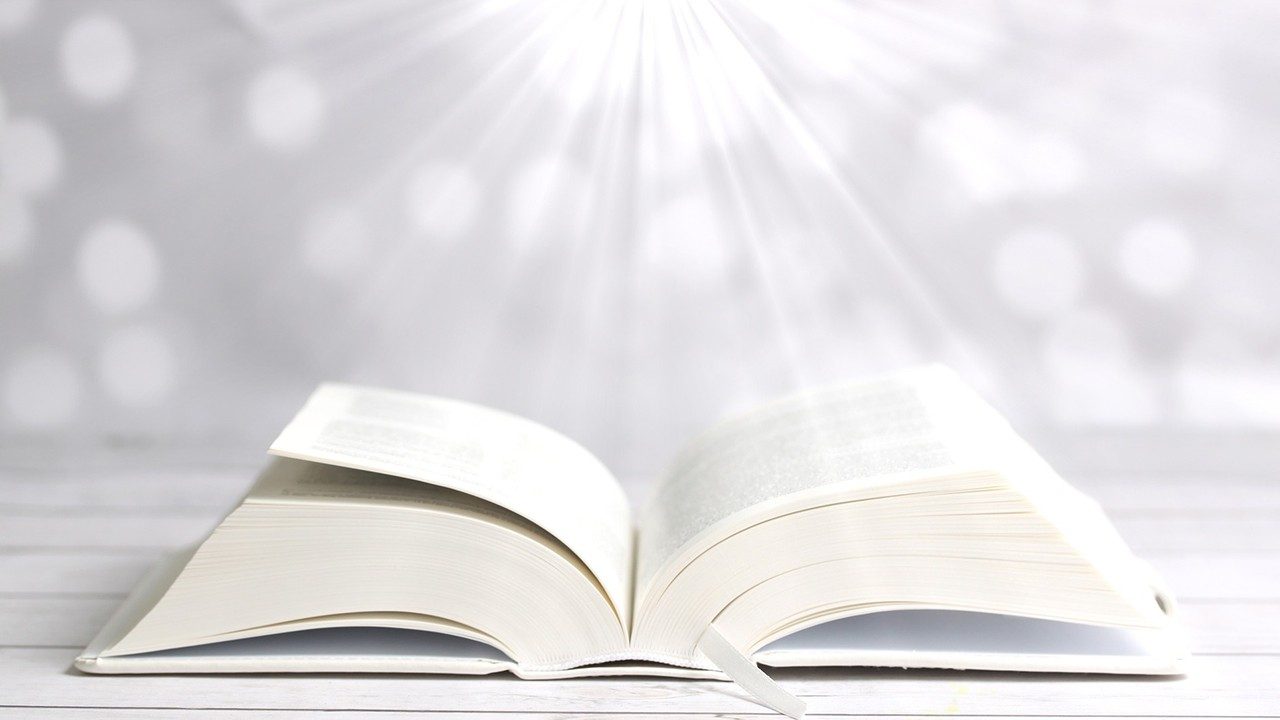 Bài đọc 2.
Đức tin không có hành động, thì quả là đức tin chết.
Bài trích thư của thánh Gia-cô-bê tông đồ.
Alleluia-Alleluia
Ước chi tôi chẳng hãnh diện về điều gì, ngoại trừ thập giá của Chúa, nhờ thập giá, thế gian đã chịu đóng đinh đối với tôi và tôi đối với thế gian.
Alleluia…
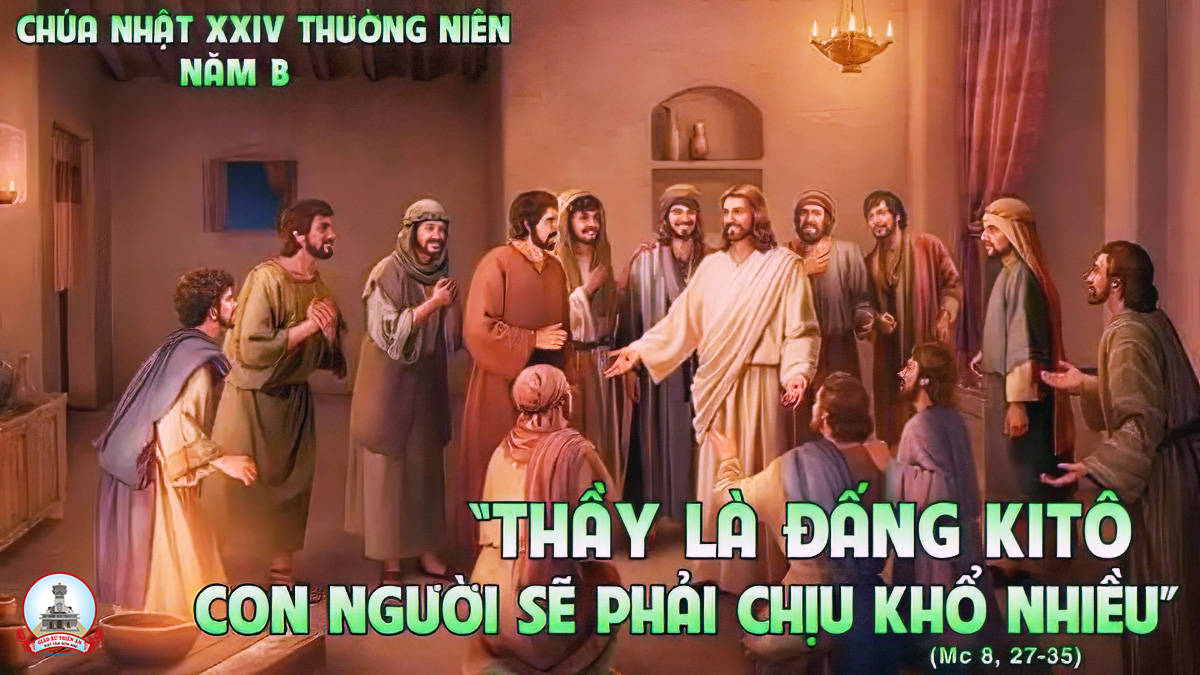 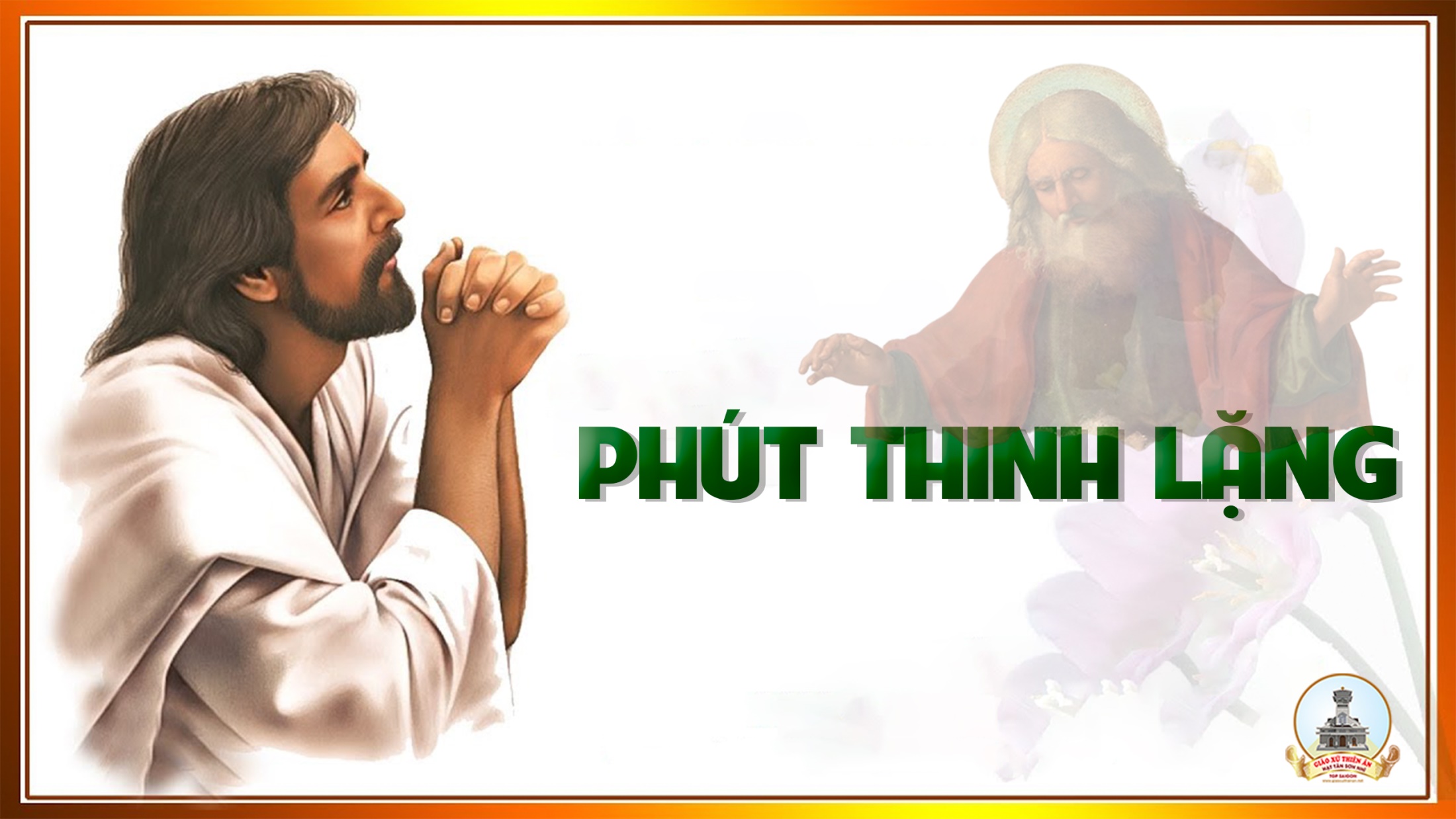 KINH TIN KÍNH
Tôi tin kính một Thiên Chúa là Cha toàn năng, Đấng tạo thành trời đất, muôn vật hữu hình và vô hình.
Tôi tin kính một Chúa Giêsu Kitô, Con Một Thiên Chúa, Sinh bởi Đức Chúa Cha từ trước muôn đời.
Người là Thiên Chúa bởi Thiên Chúa, Ánh Sáng bởi Ánh Sáng, Thiên Chúa thật bởi Thiên Chúa thật,
được sinh ra mà không phải được tạo thành, đồng bản thể với Đức Chúa Cha: nhờ Người mà muôn vật được tạo thành.
Vì loài người chúng ta và để cứu độ chúng ta, Người đã từ trời xuống thế.
Bởi phép Đức Chúa Thánh Thần, Người đã nhập thể trong lòng Trinh Nữ Maria, và đã làm người.
Người chịu đóng đinh vào thập giá vì chúng ta, thời quan Phongxiô Philatô; Người chịu khổ hình và mai táng, ngày thứ ba Người sống lại như lời Thánh Kinh.
Người lên trời, ngự bên hữu Đức Chúa Cha, và Người sẽ lại đến trong vinh quang để phán xét kẻ sống và kẻ chết, Nước Người sẽ không bao giờ cùng.
Tôi tin kính Đức Chúa Thánh Thần là Thiên Chúa và là Đấng ban sự sống, Người bởi Đức Chúa Cha và Đức Chúa Con mà ra,
Người được phụng thờ và tôn vinh cùng với Đức Chúa Cha và Đức Chúa Con: Người đã dùng các tiên tri mà phán dạy.
Tôi tin Hội Thánh duy nhất thánh thiện công giáo và tông truyền.
Tôi tuyên xưng có một Phép Rửa để tha tội. Tôi trông đợi kẻ chết sống lại và sự sống đời sau. Amen.
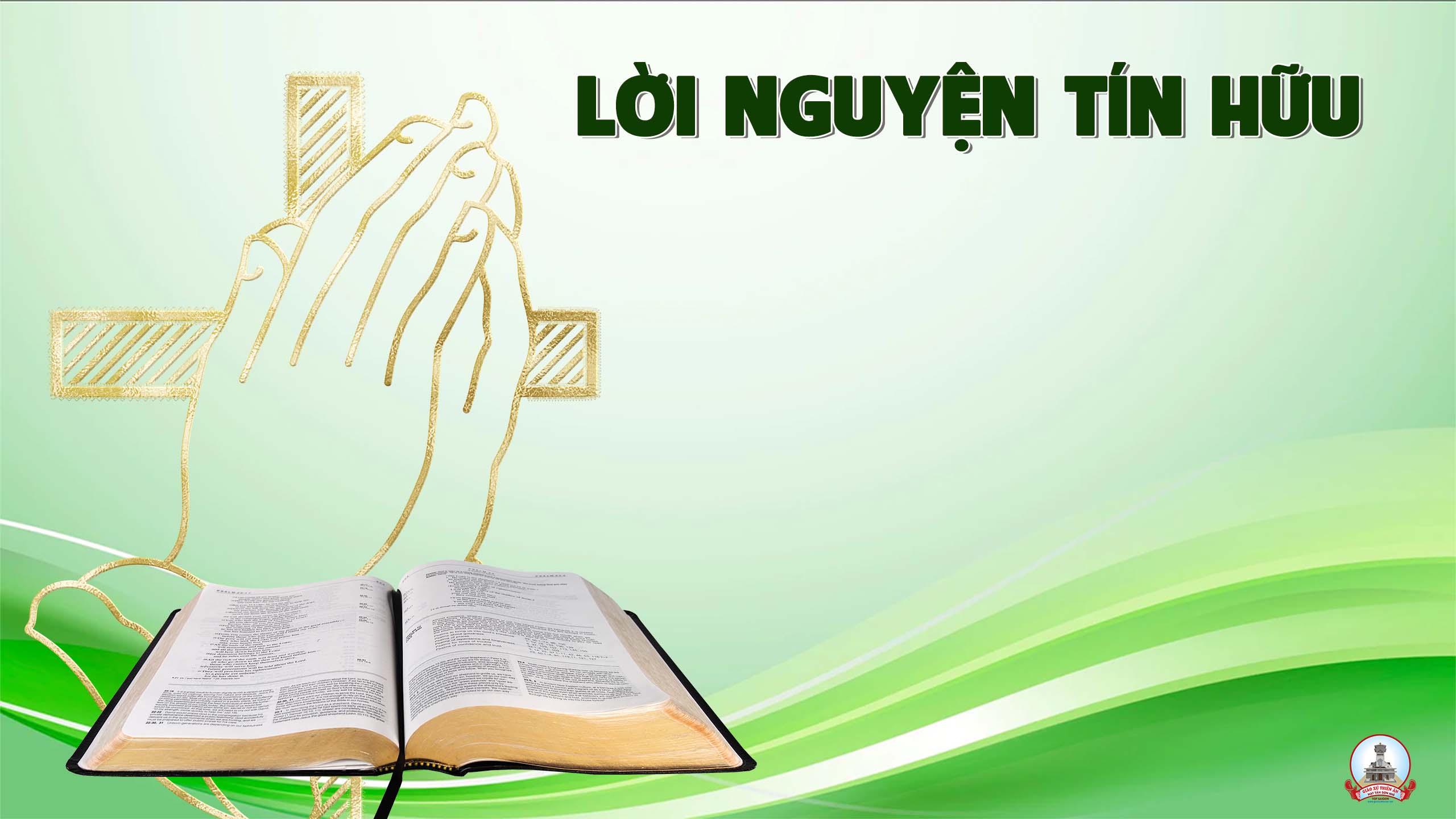 Anh chị em thân mến, Đức Ki-tô phải trải qua đau khổ rồi mới bước vào vinh quang. Nếu muốn được chia sẻ vinh quang với Người. người Ki-tô hữu cũng phải đi qua con đường thập giá. Chúng ta cùng cầu xin Chúa cho chúng ta luôn vững bước theo Người.
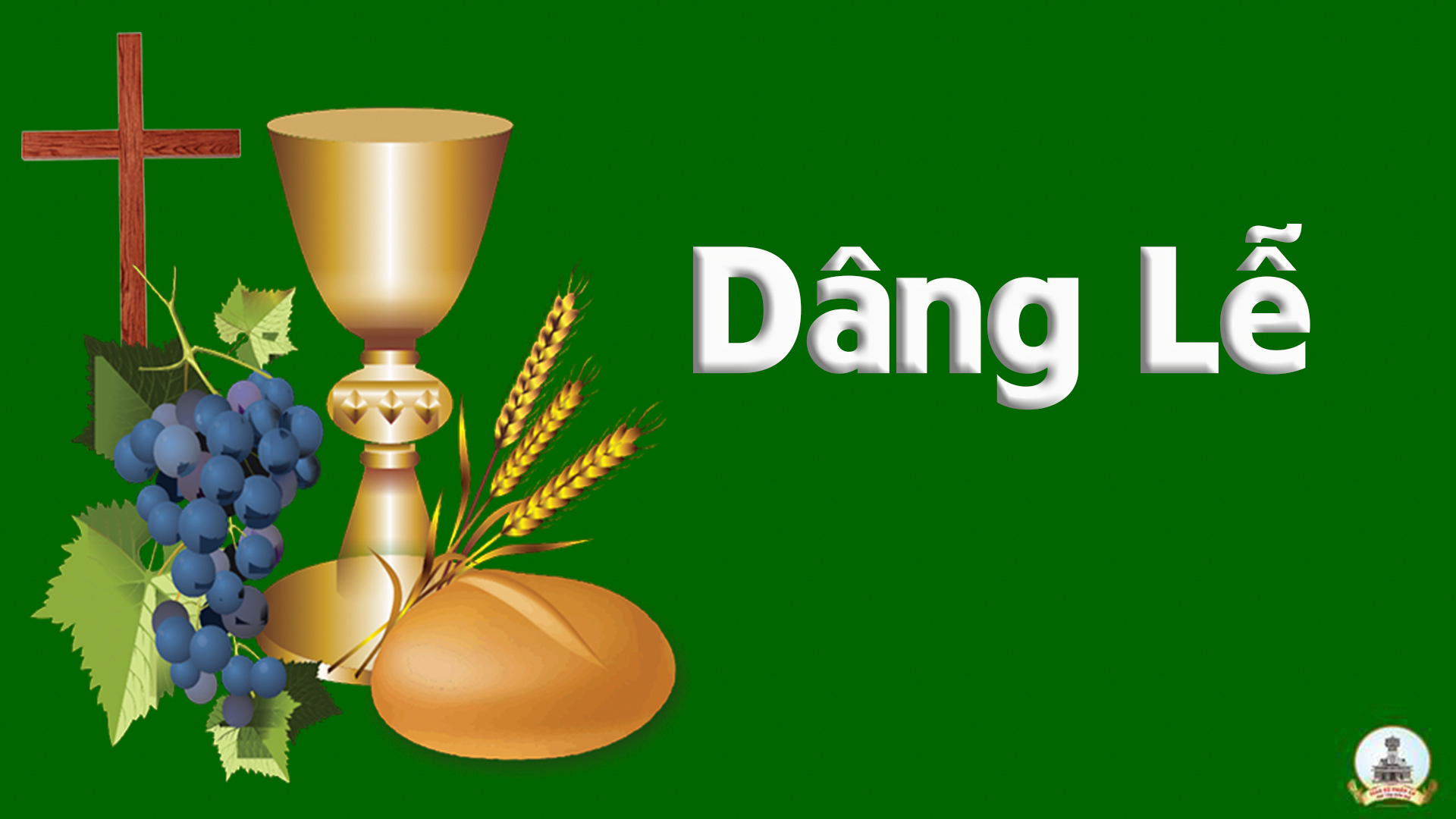 Dâng Lễ Vật
Lm. Nguyễn Duy
Đk: Rượu nho bánh miến con dâng về dâng về Chúa từ nhân. Nguyện xin Thiên Chúa ban dư tràn dư tràn những hồng ân.
Tk1: Con xin dâng lên tình yêu thiết tha cùng muôn tiếng ca. ghi trong tâm tư ngàn muôn ước mơ cùng năm tháng qua.
Đk: Rượu nho bánh miến con dâng về dâng về Chúa từ nhân. Nguyện xin Thiên Chúa ban dư tràn dư tràn những hồng ân.
Tk2: Con xin dâng lên này thân xác con nhiều khi yếu đau. Xin thương ban ơn để năm tháng sau được thêm sức hơn.
Đk: Rượu nho bánh miến con dâng về dâng về Chúa từ nhân. Nguyện xin Thiên Chúa ban dư tràn dư tràn những hồng ân.
Tk3: Con xin dâng lên niềm tin sắt son vượt qua khó nguy. Khi con an vui hoặc khi đắng cay được yêu Chúa luôn.
Đk: Rượu nho bánh miến con dâng về dâng về Chúa từ nhân. Nguyện xin Thiên Chúa ban dư tràn dư tràn những hồng ân.
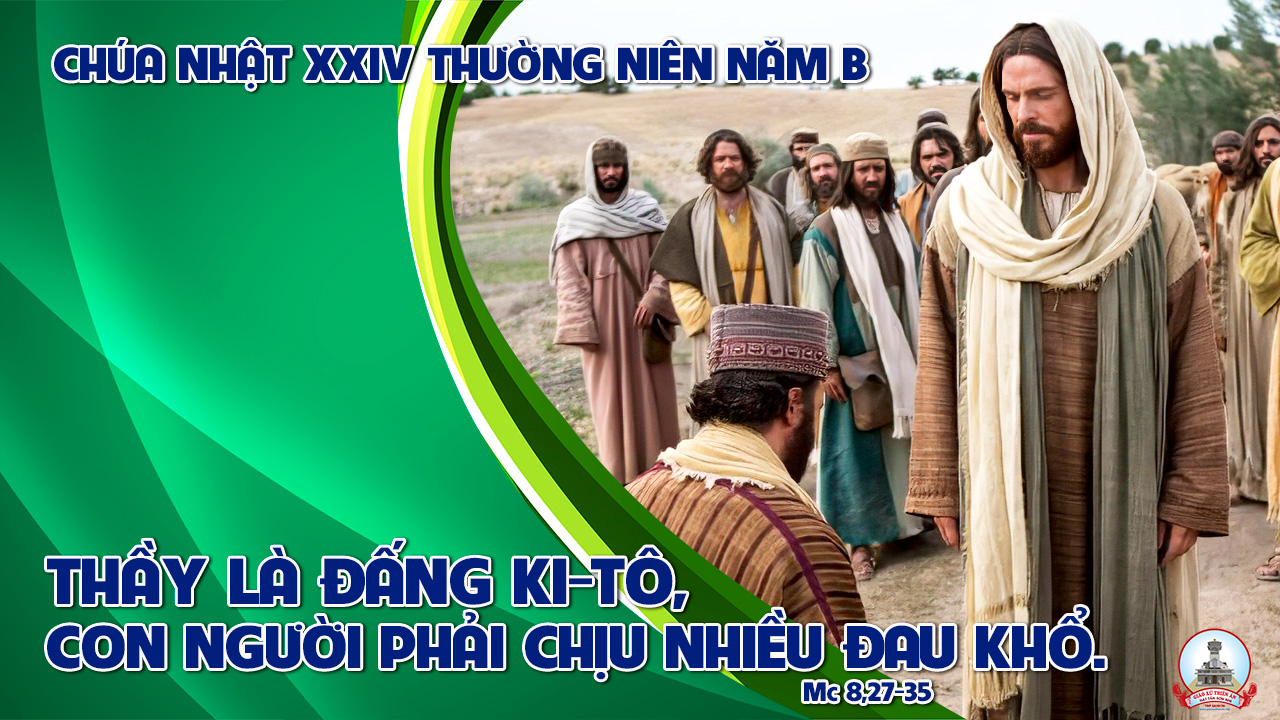 THÁNH VỊNH 33CA NGUYỆN HIỆP LỄTHEO CHÚATRẦM HƯƠNG
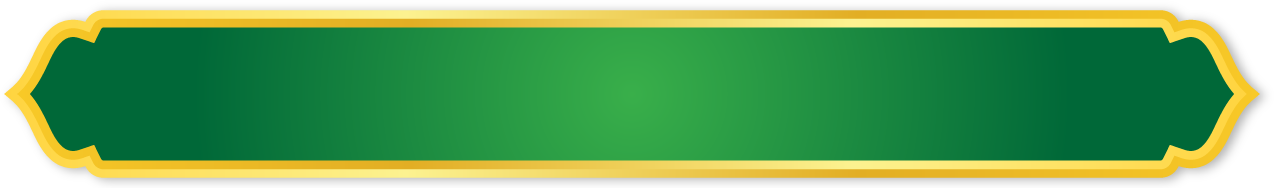 CA ĐOÀN THÁNH CECILIA
GIÁO XỨ THIÊN ÂN
Đk: Ai muốn theo Ta, ai muốn làm môn đệ Ta. Đừng hoài nghi hãy từ bỏ mình đi! Hãy vác lấy khổ hình, thập giá ấy chính là mọi đau thương trong đời mà theo Ta
Tk1: Con bước theo Chúa đây lòng tràn ngập sướng vui. Con lắng nghe Chúa gọi tâm hồn bừng mê say. Xin giúp con trung thành theo bước chân của Ngài trọn đời.
Đk: Ai muốn theo Ta, ai muốn làm môn đệ Ta. Đừng hoài nghi hãy từ bỏ mình đi! Hãy vác lấy khổ hình, thập giá ấy chính là mọi đau thương trong đời mà theo Ta
Tk2: Con bước theo Chúa đây lòng tràn ngập sướng vui. Trong nắng mai đón mời hay chiều tàn chơi vơi. Xin giúp con trung thành theo bước chân của Ngài trọn đời.
Đk: Ai muốn theo Ta, ai muốn làm môn đệ Ta. Đừng hoài nghi hãy từ bỏ mình đi! Hãy vác lấy khổ hình, thập giá ấy chính là mọi đau thương trong đời mà theo Ta
Tk3: Con bước theo Chúa đây lòng tràn ngập sướng vui. Dâng trái tim yếu hèn ước nguyện được vươn lên. Xin giúp con trung thành theo bước chân của Ngài trọn đời.
Đk: Ai muốn theo Ta, ai muốn làm môn đệ Ta. Đừng hoài nghi hãy từ bỏ mình đi! Hãy vác lấy khổ hình, thập giá ấy chính là mọi đau thương trong đời mà theo Ta
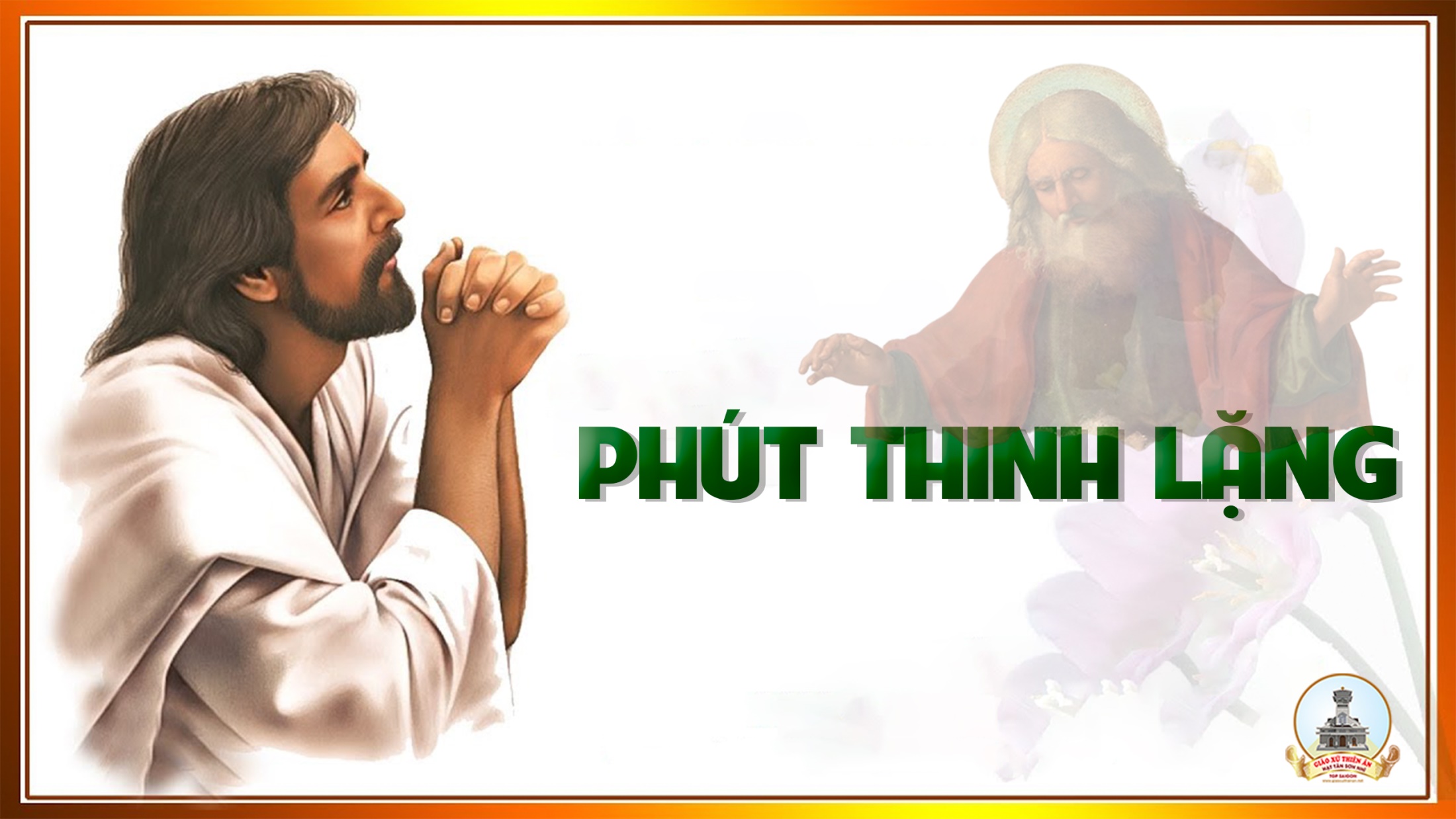 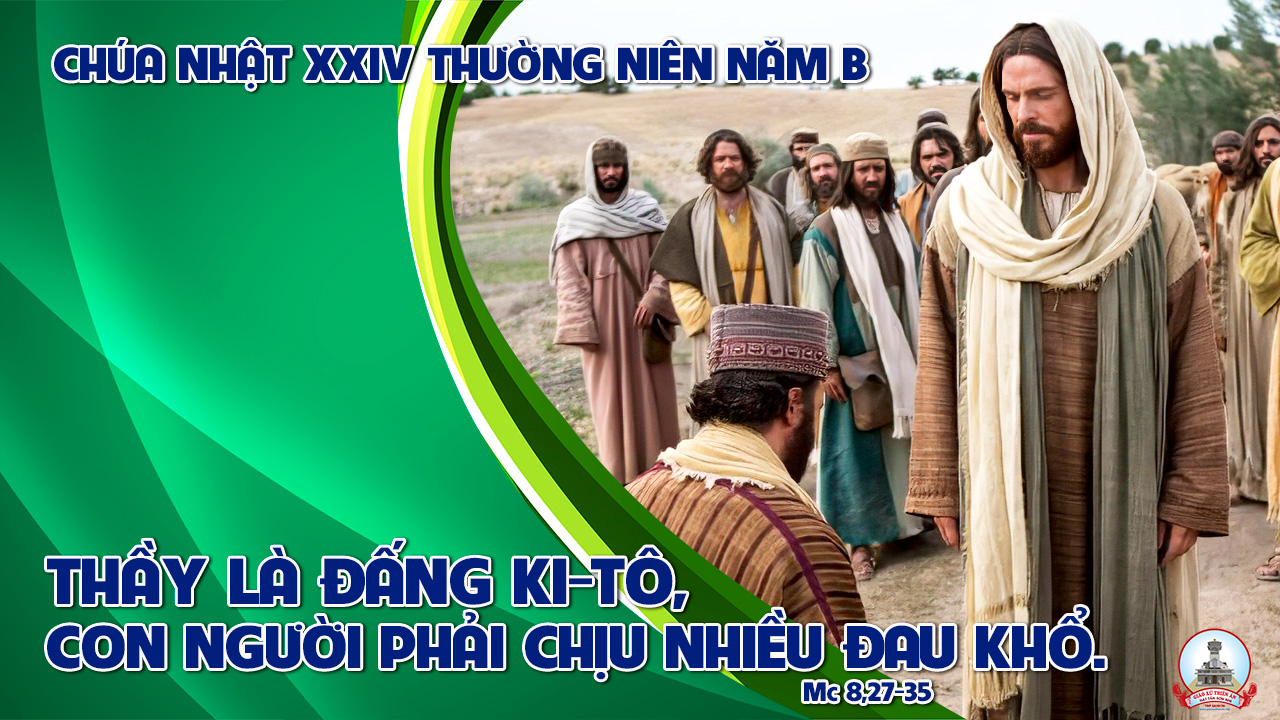 THÁNH VỊNH 33Ca Kết LễNguồn Cậy TrôngHoàng Vũ
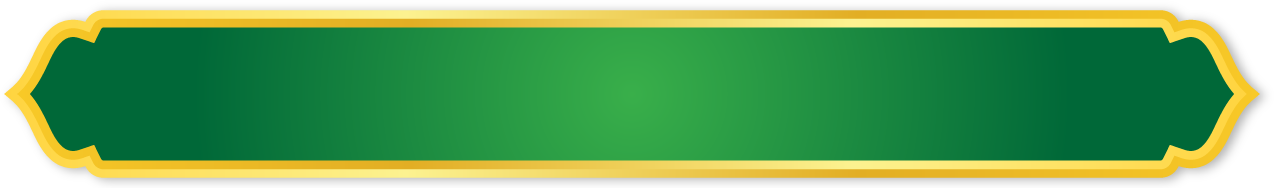 CA ĐOÀN THÁNH CECILIA
GIÁO XỨ THIÊN ÂN
Tk1: Mẹ ơi bao người lạc bước lưu đầy ngày tháng chơi vơi như thuyền nan giữa khơi, đoàn con xin Mẹ, Mẹ hãy thương tình dìu dắt con thơ qua hiểm nguy cõi đời.
Đk: Mẹ nguồn cậy trông, chưa thấy ai xin Mẹ về không, hỡi Mẹ Thiên Chúa, xin hãy lắng nghe con nài van. Mẹ nguồn an vui, ôi Nữ Trinh là nguồn an vui, hết tình kêu khấn, con tin chắc Mẹ thương nhận lời.
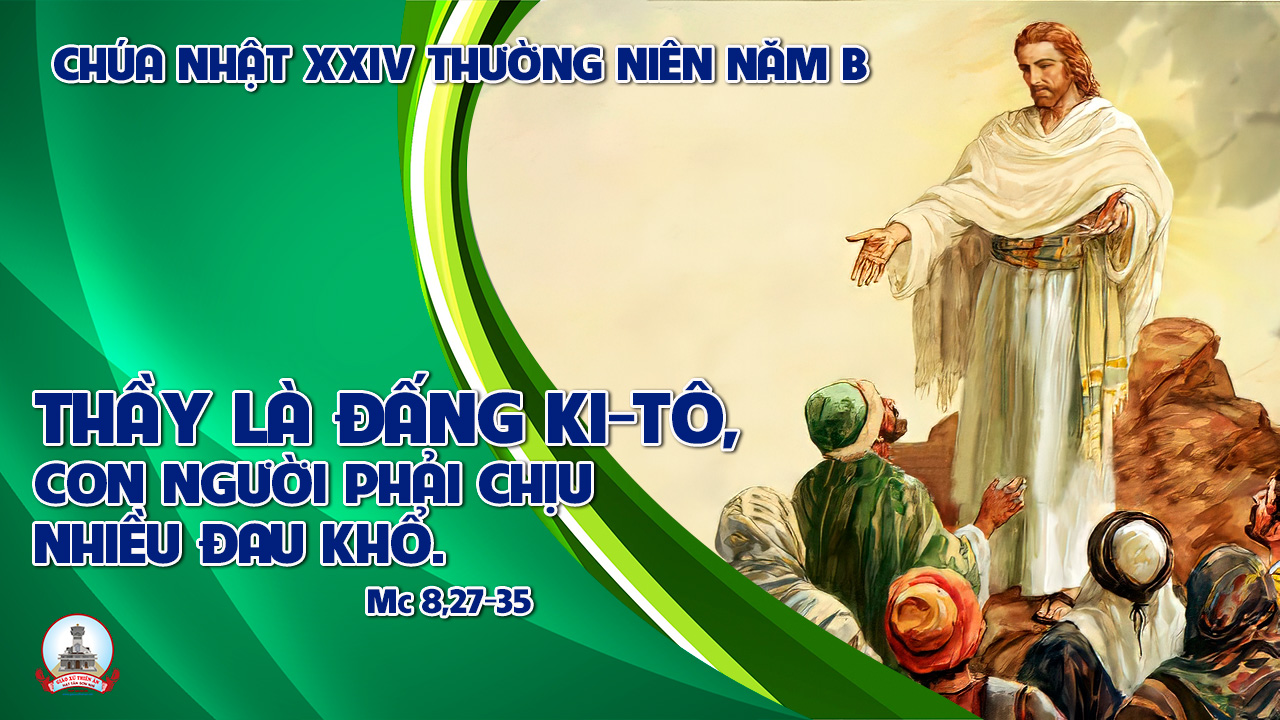